28 anni
Sposato
12 Lorem Ipsum
0000 Roma

mail@mail.com

111 222 333
Titolo della posizione
Lorem Dolor Sit Amet
Vincente OLLIROLE
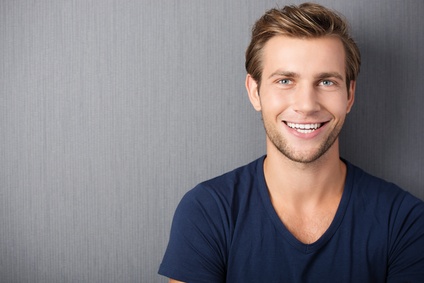